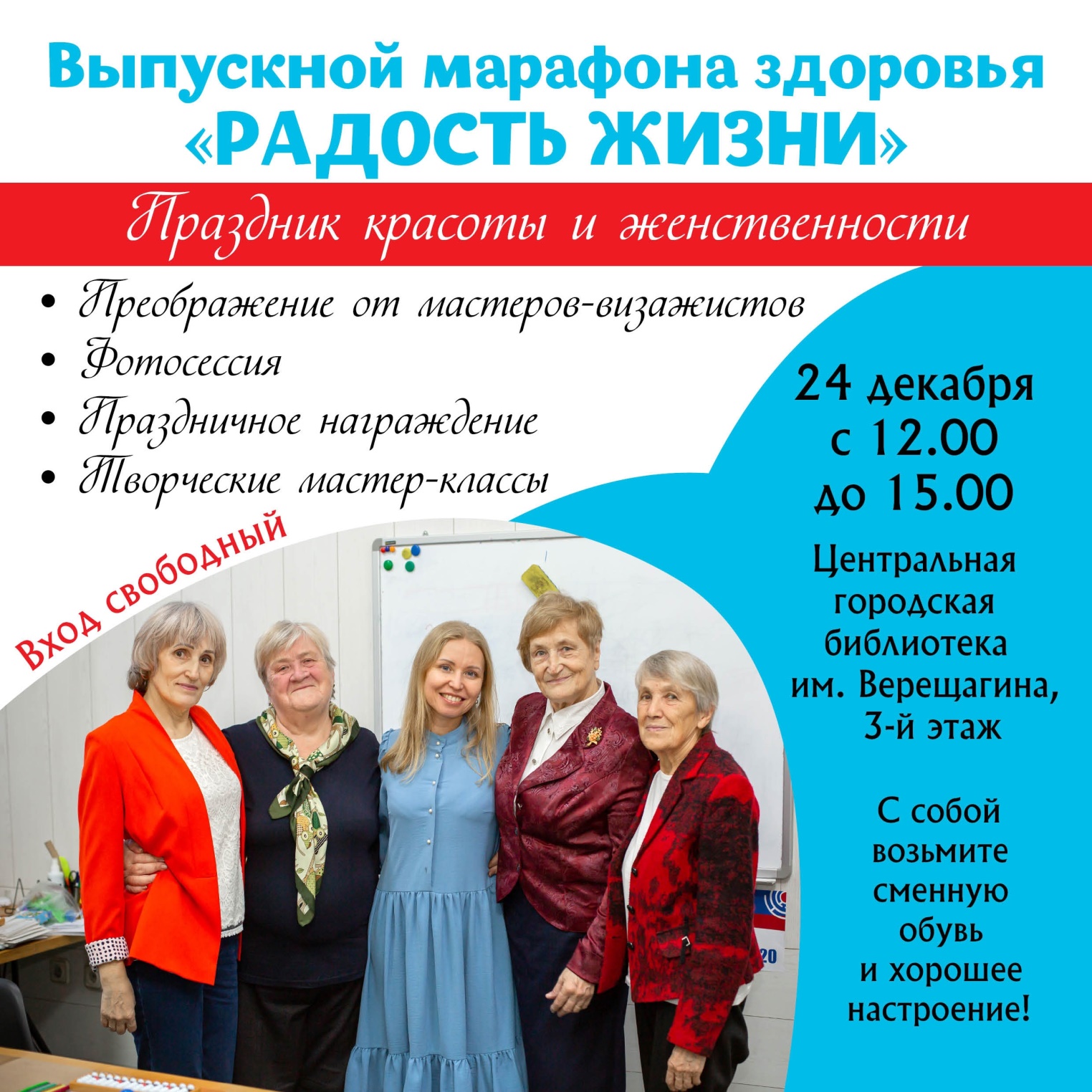 Встреча с нумерологом
Гимнастика и танцы каждую неделю
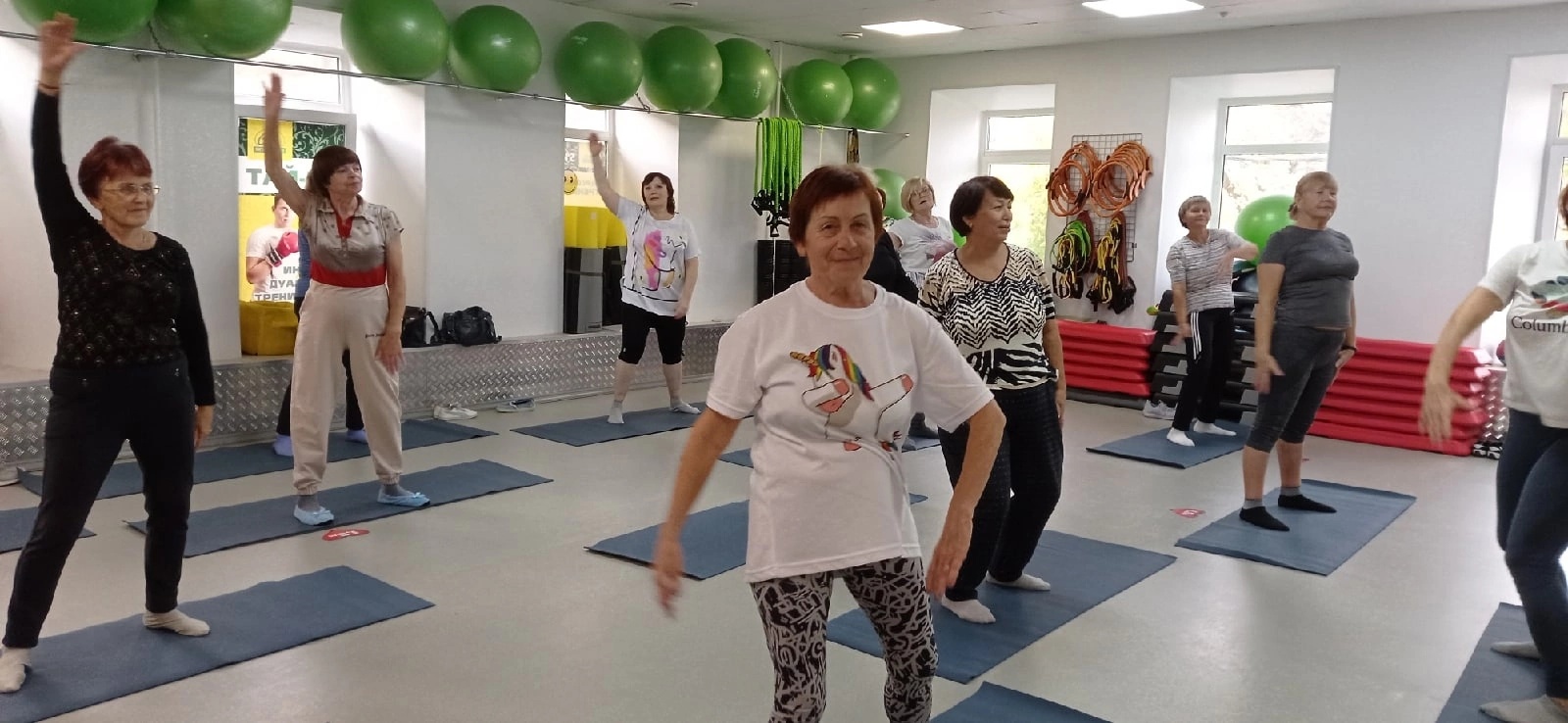 Гимнастика для мозга
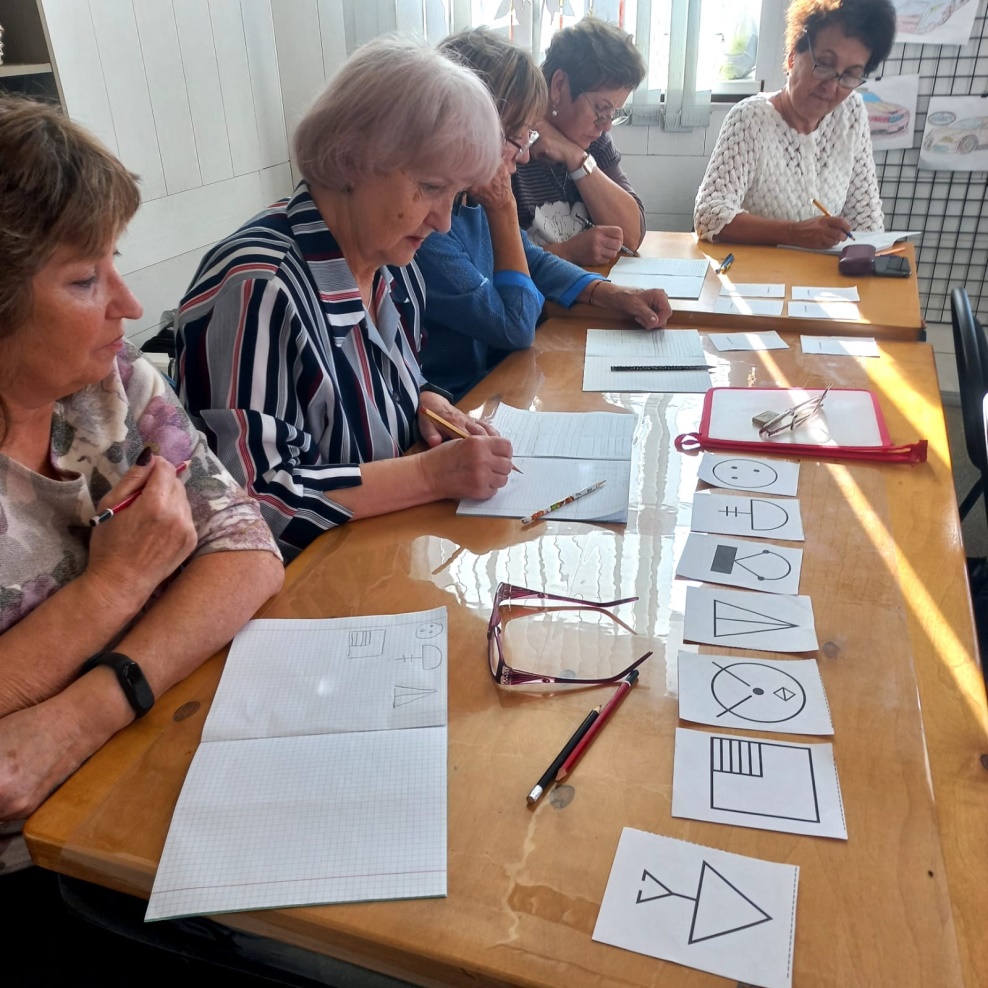 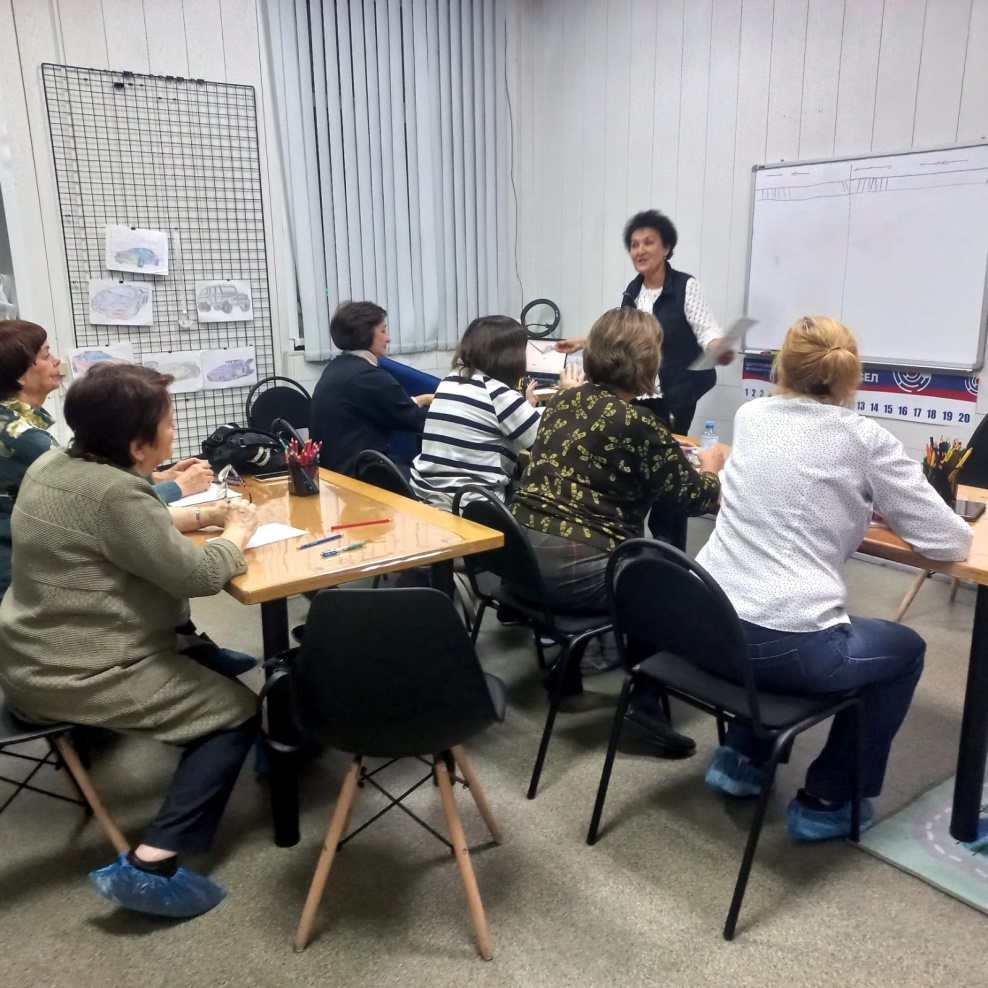 Питомник растений «Райский уголок»
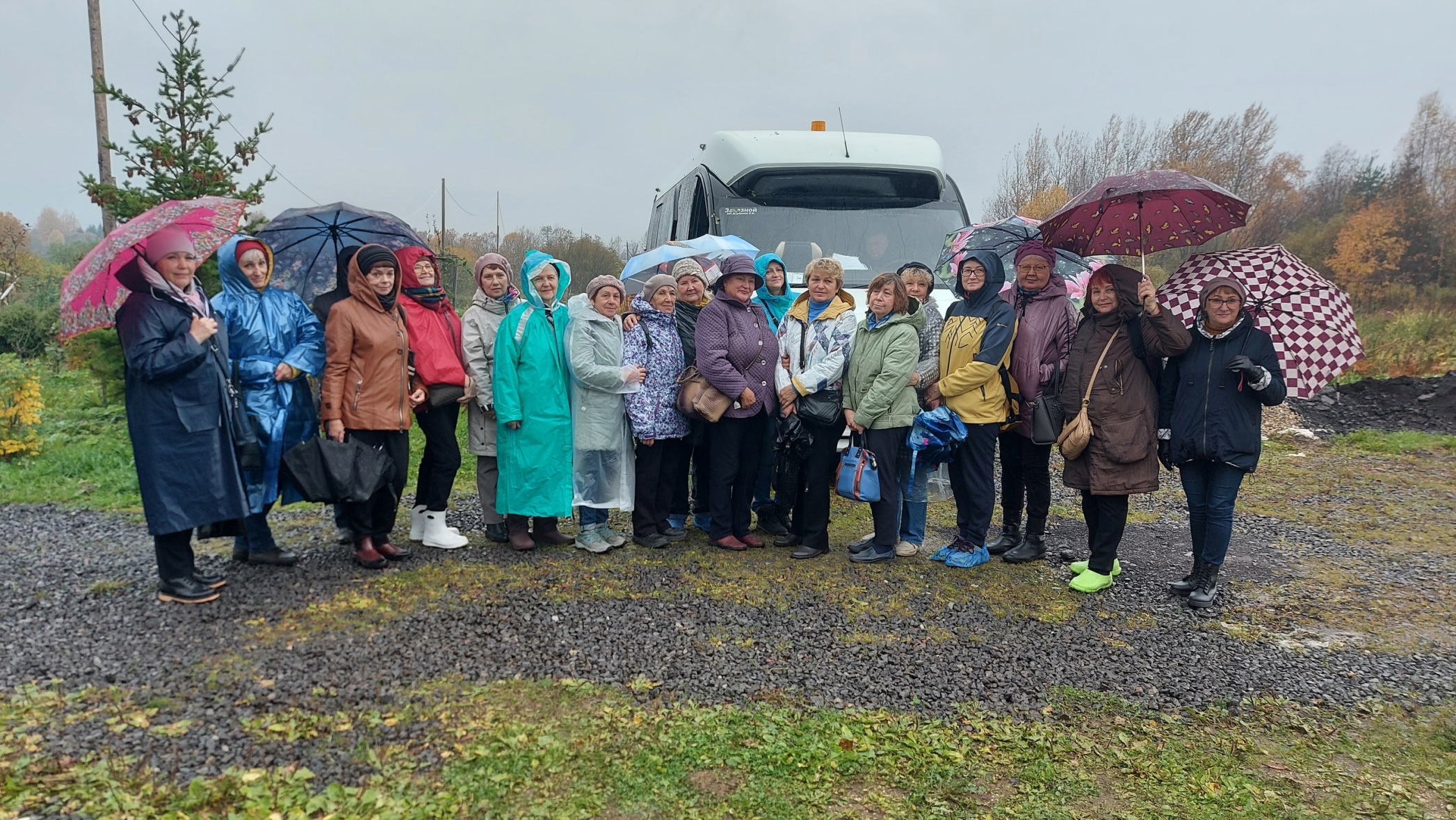 Субботник в сквере В.В.Верещагина
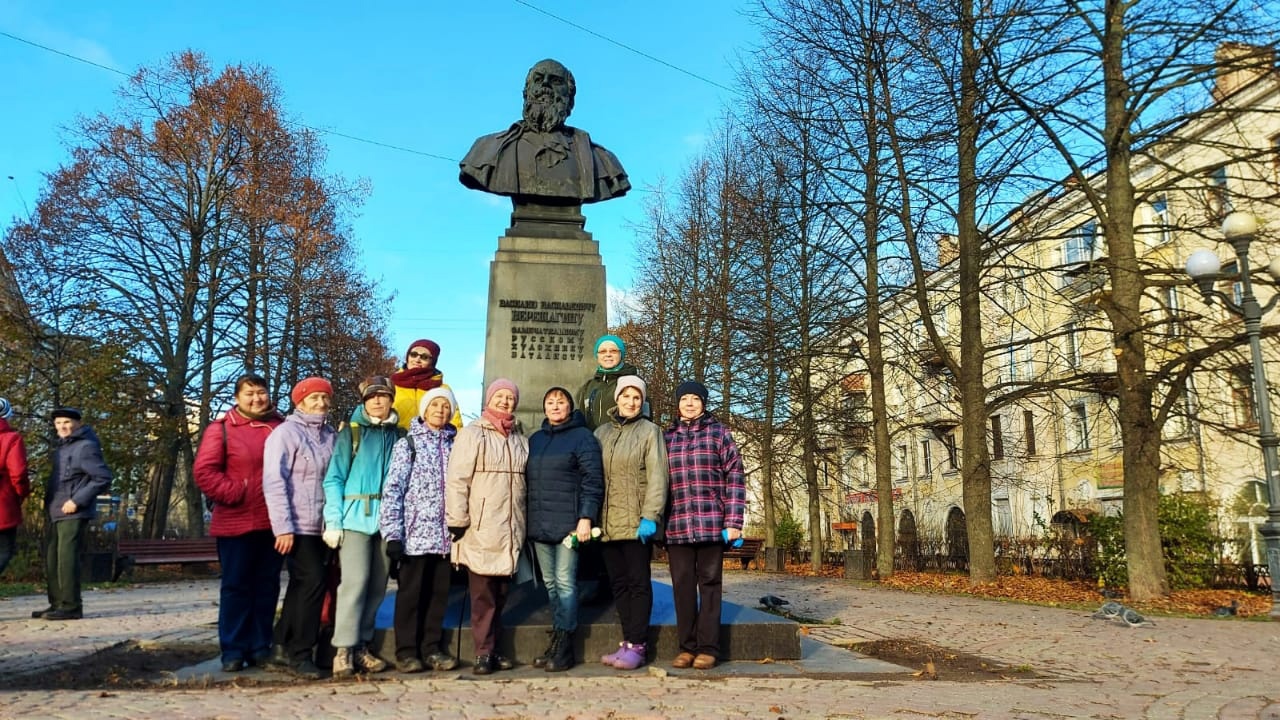 Экскурсия в Музей И.А. Милютина
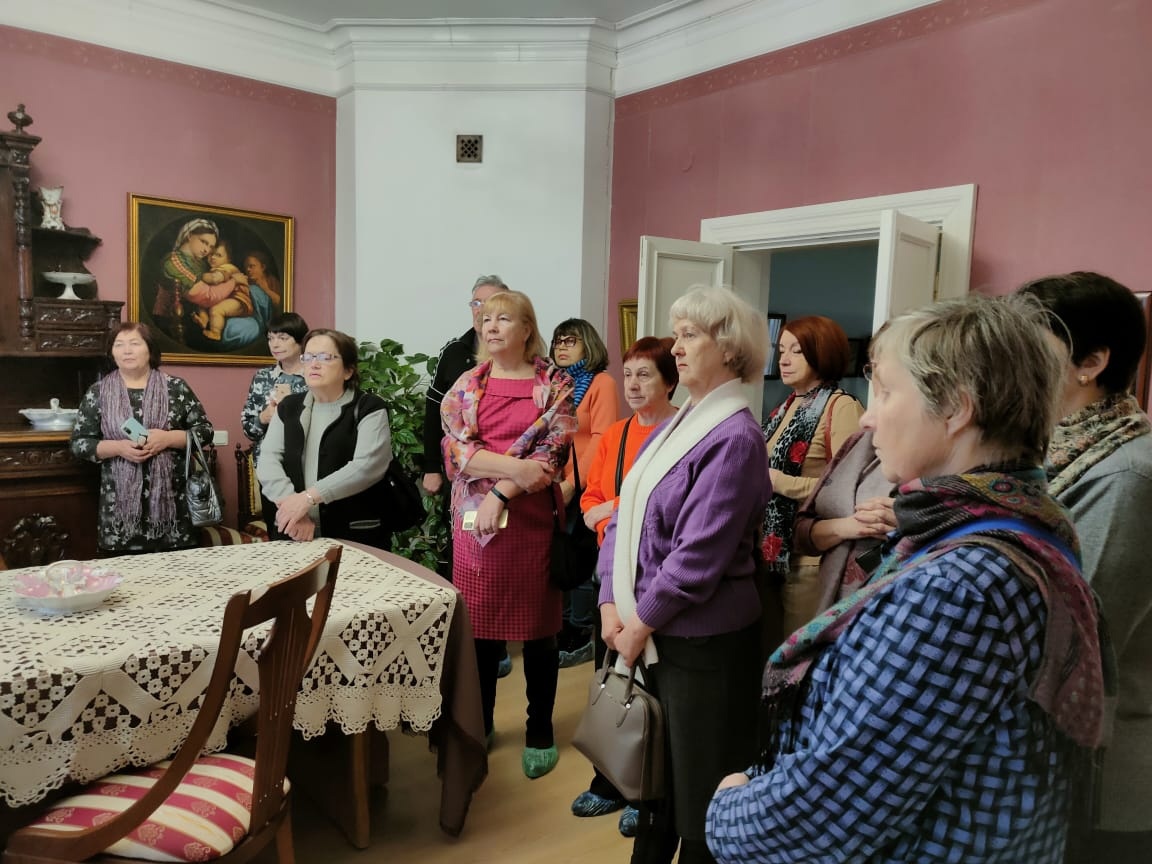 Встреча с нутрициологом Анной Булиной
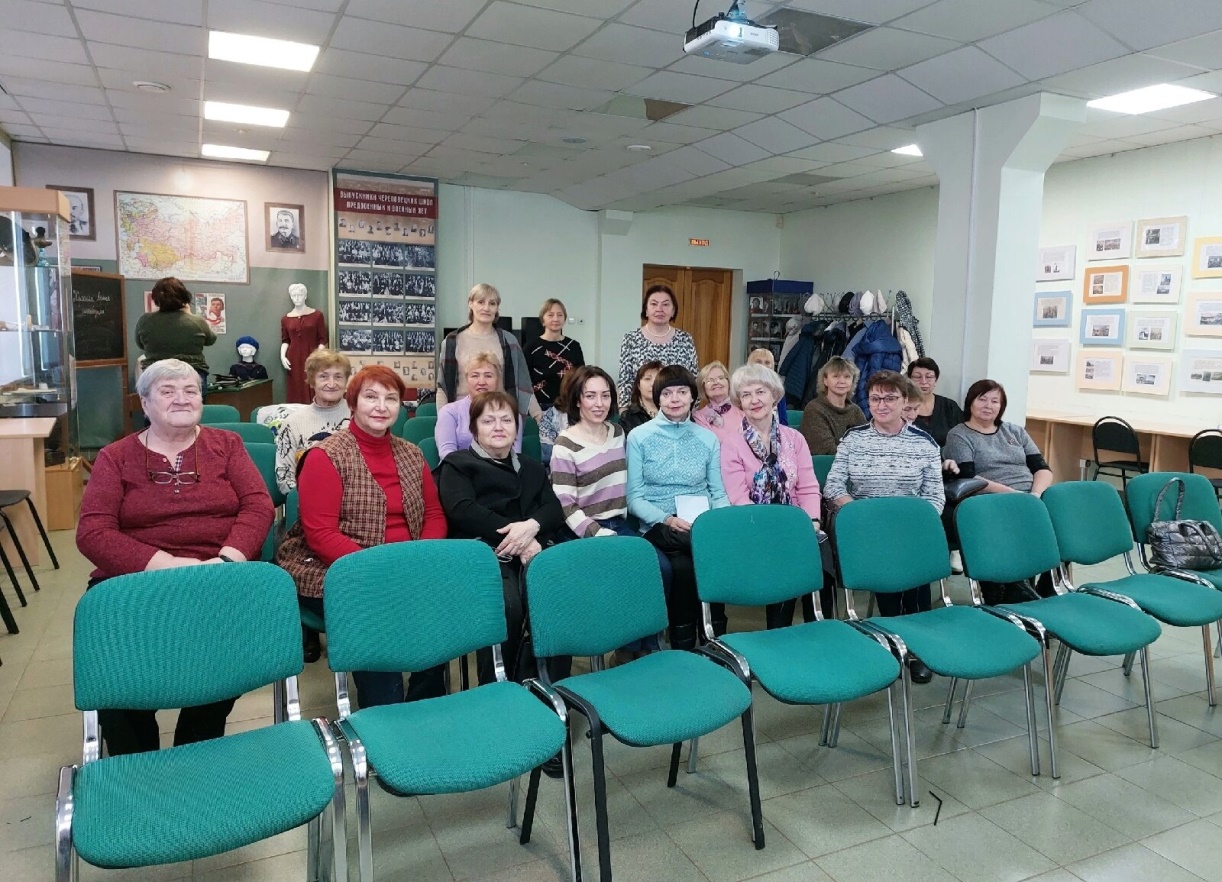 Посещение музея «Аптека»
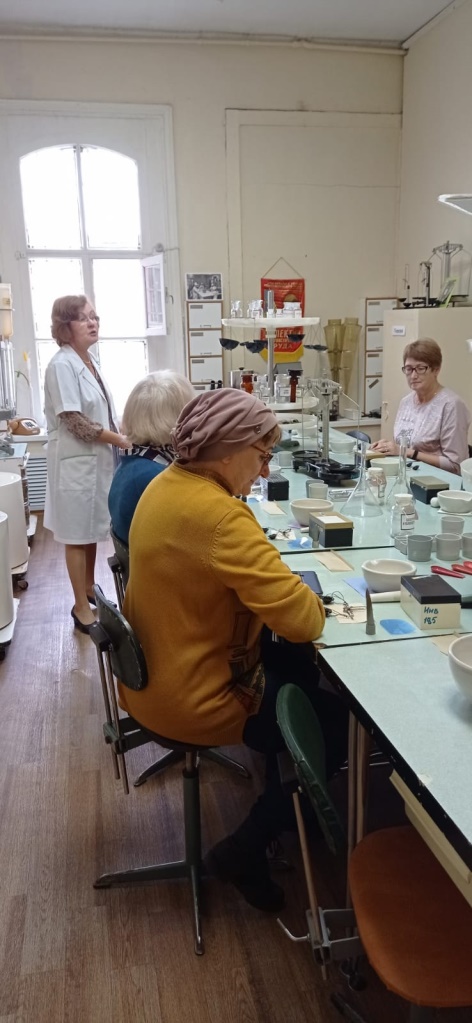 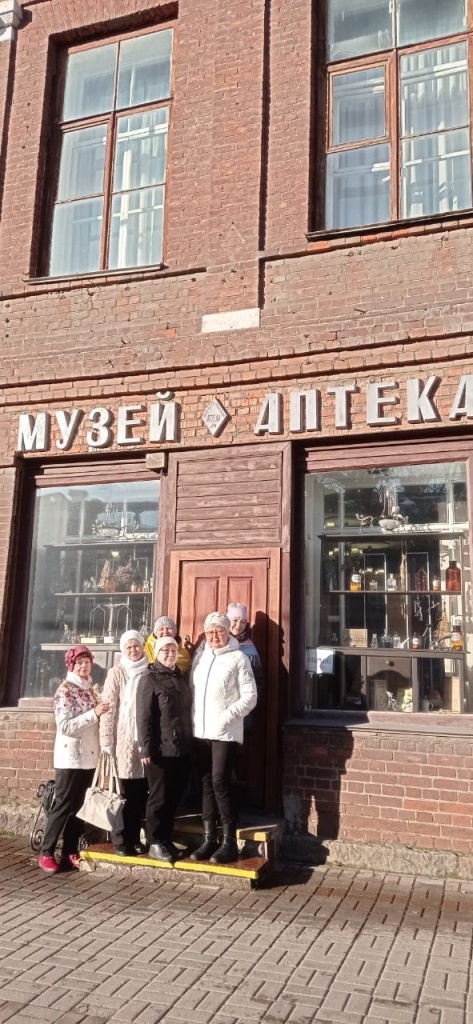 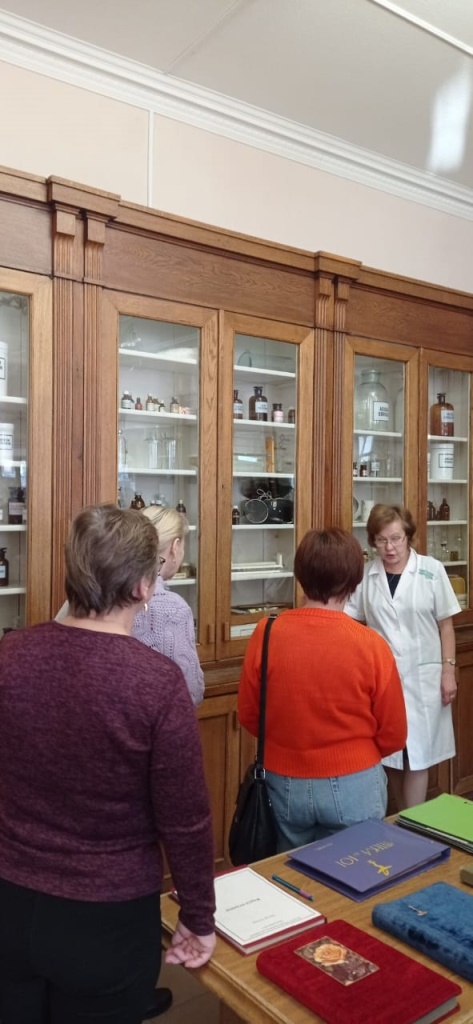 Нейрографика
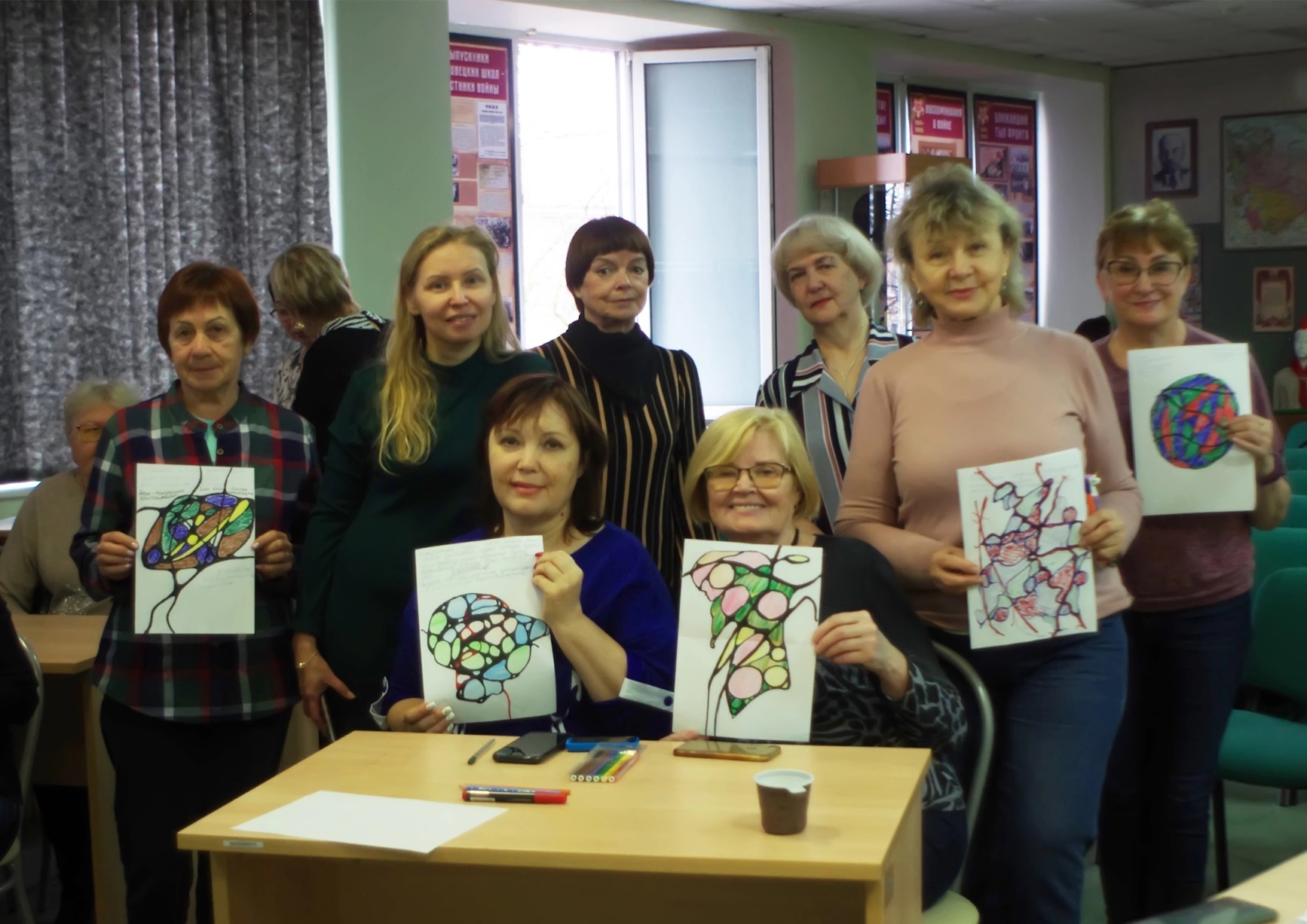 Встреча с нумерологом
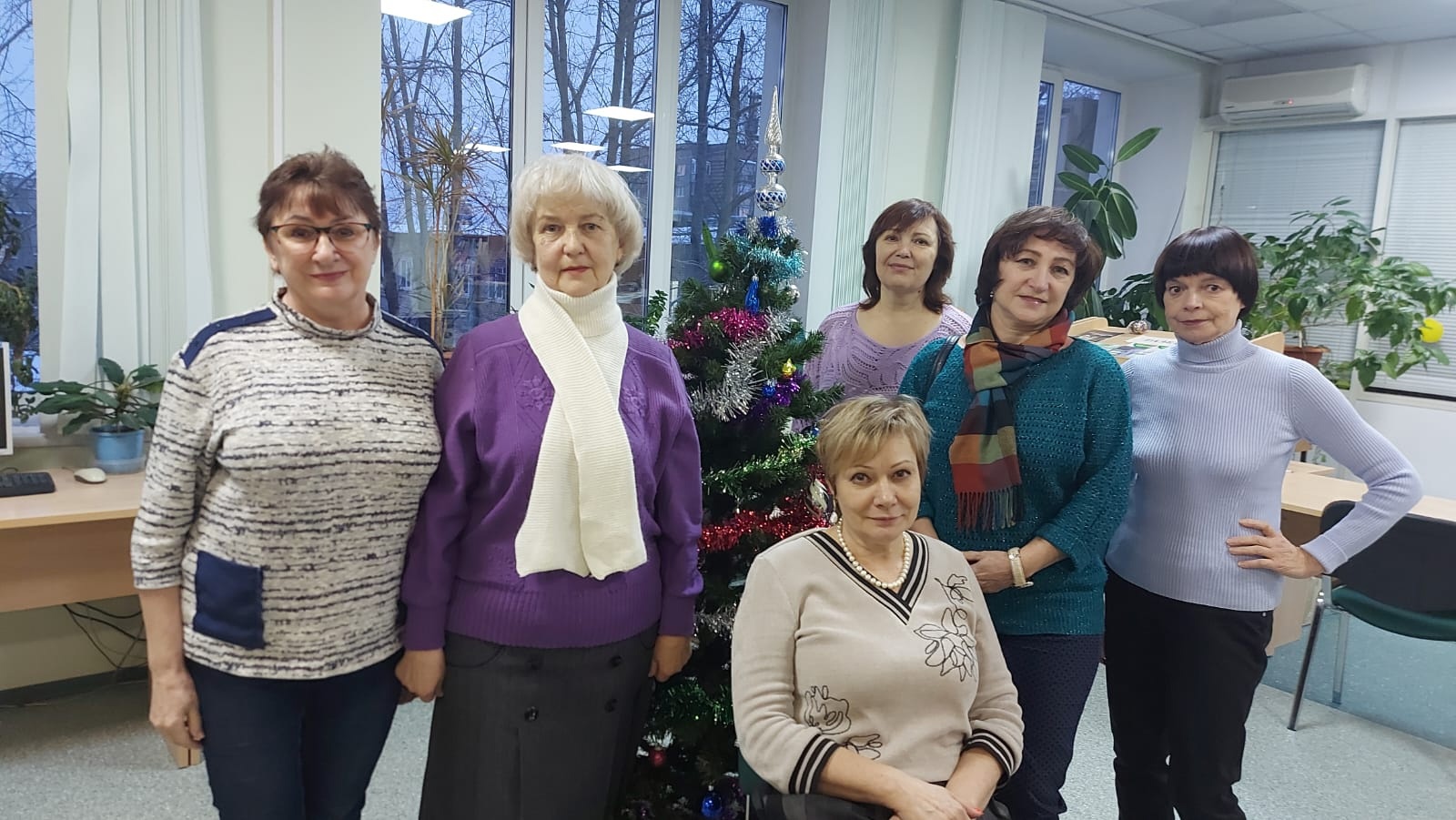 Встреча с нумерологом
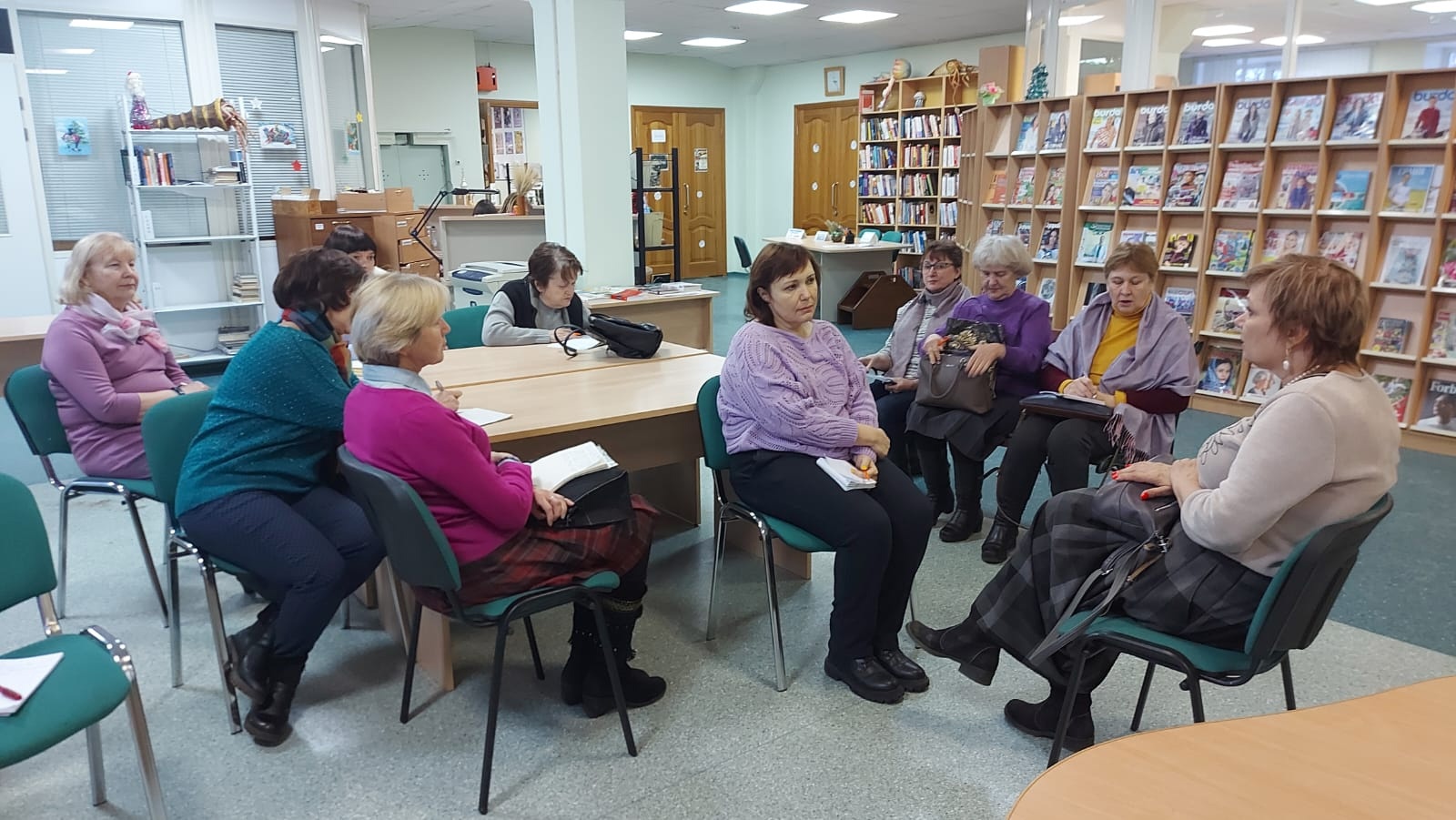 Правополушарное рисование
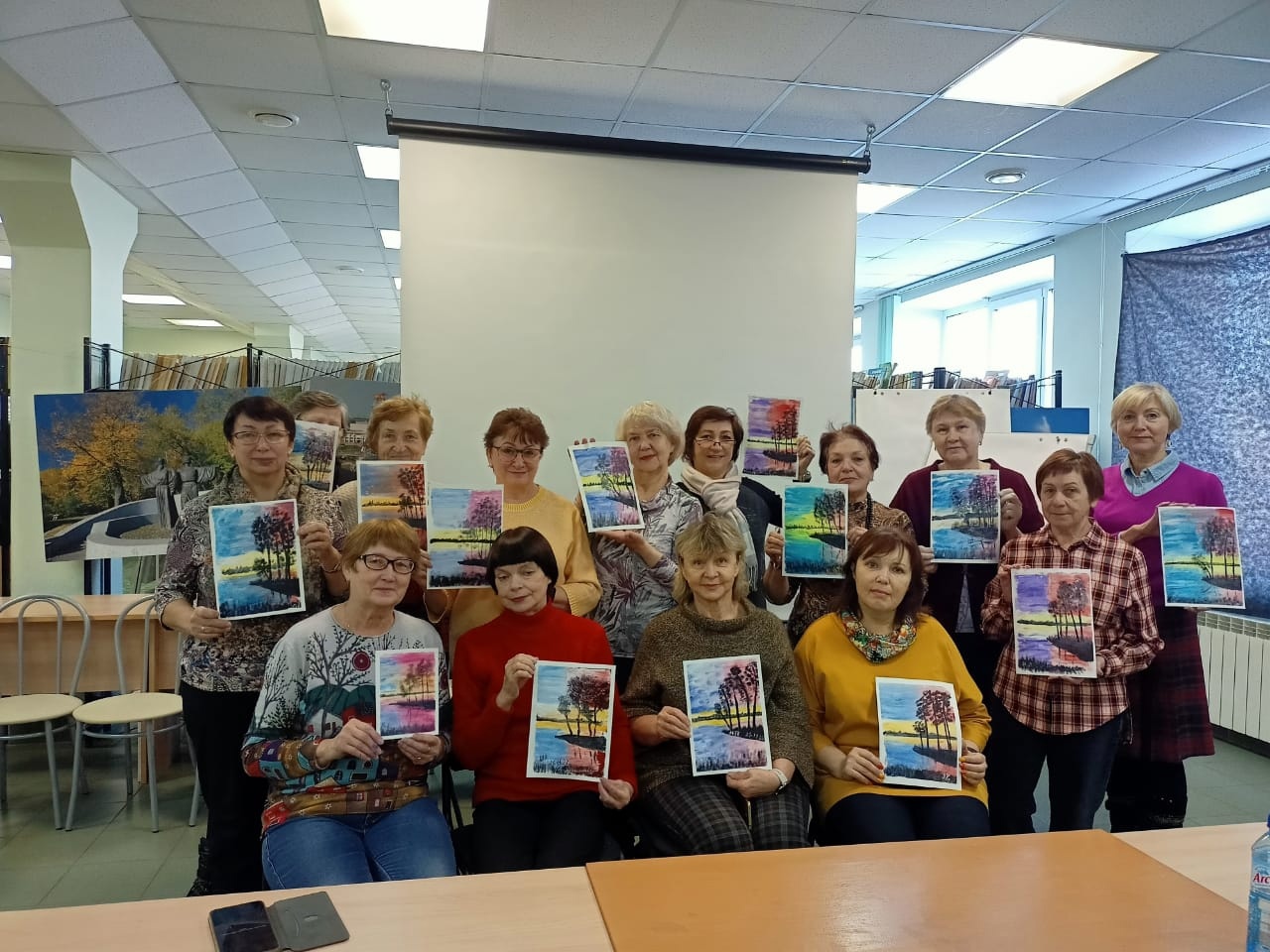 Музей Самоваров
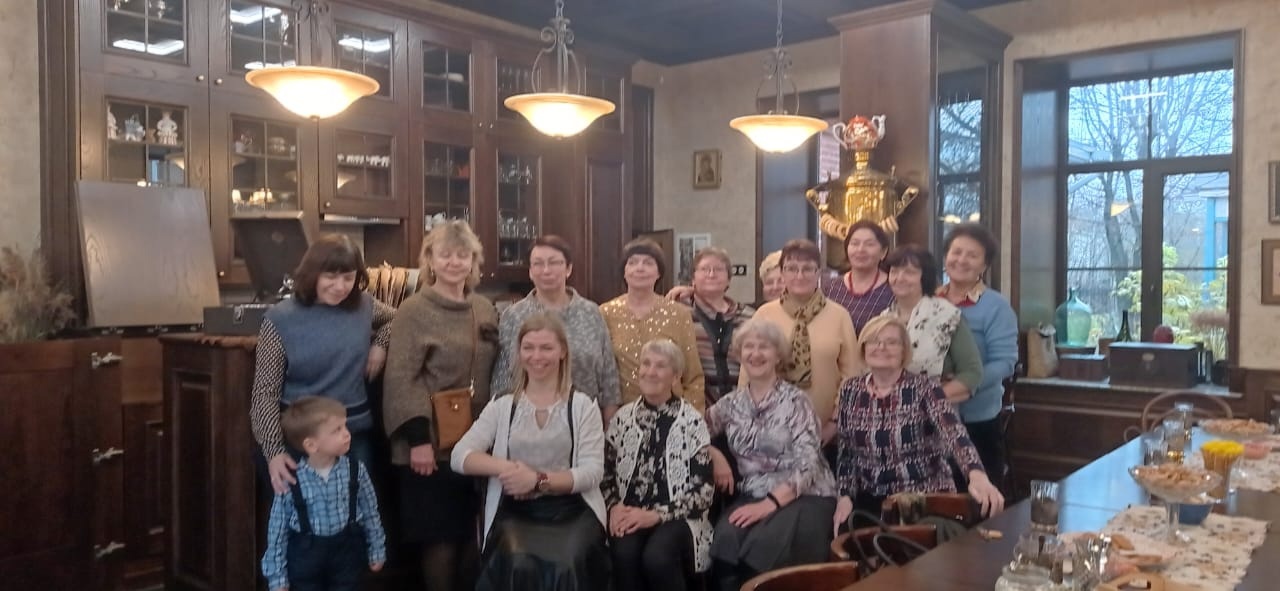 Музей Самоваров
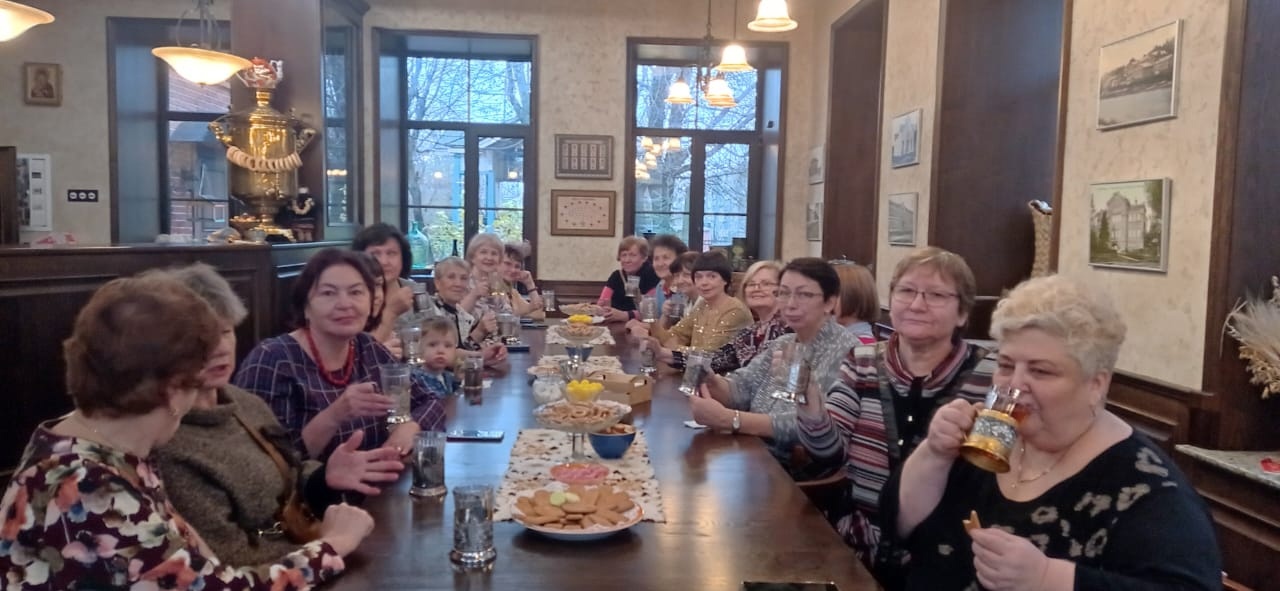 Плетение из газетных трубочек
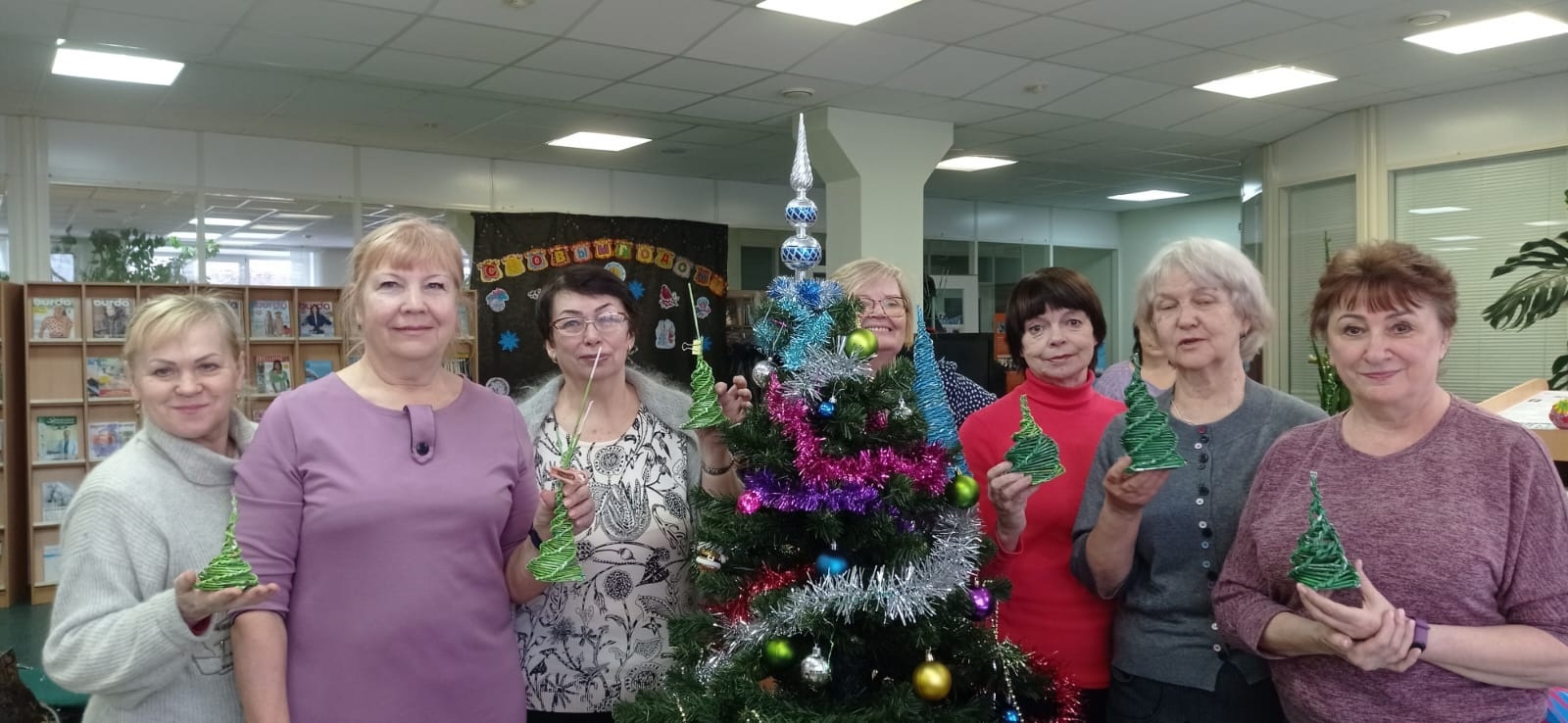 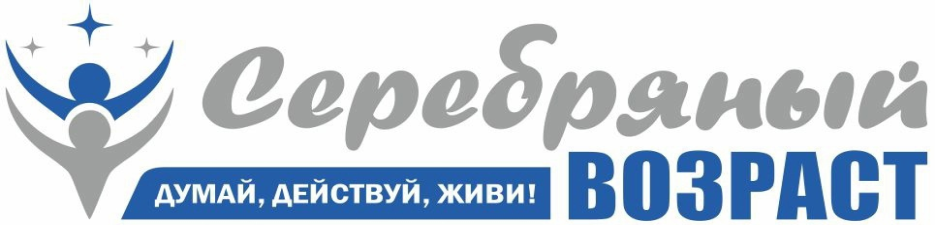 ПРОЕКТ: «Серебряный возраст – Думай, Действуй, живи!»
Новая активная жизнь
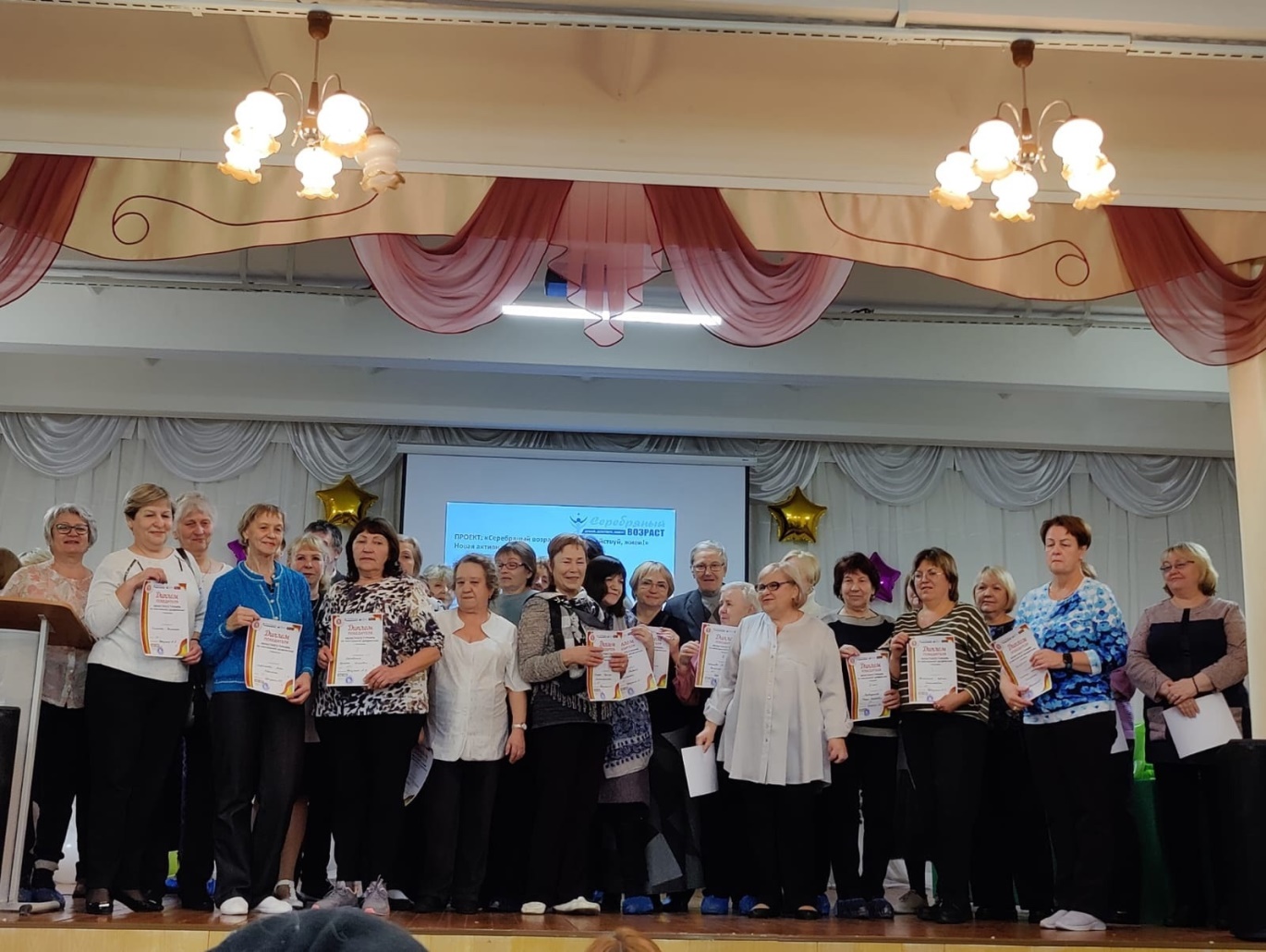 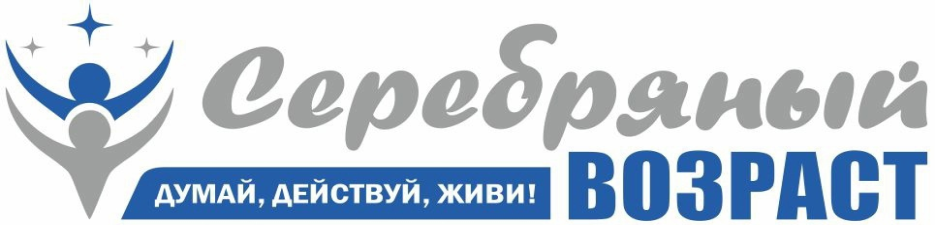 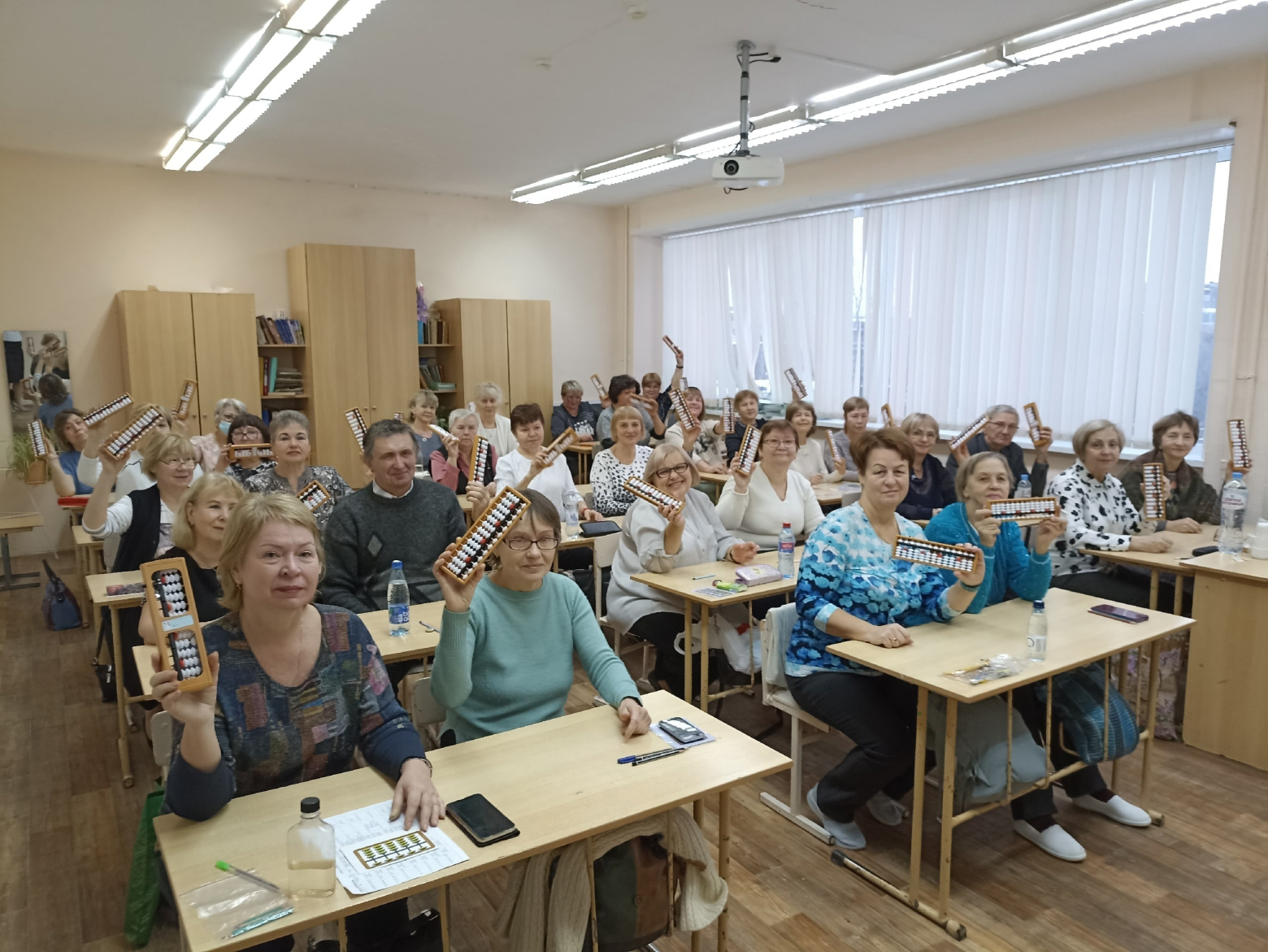 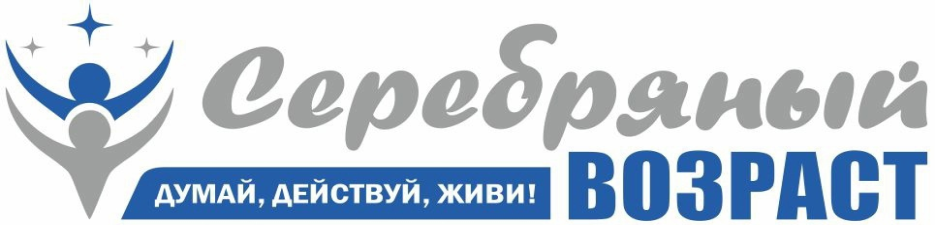 ПРОЕКТ: «Серебряный возраст – Думай, Действуй, живи!»
Новая активная жизнь
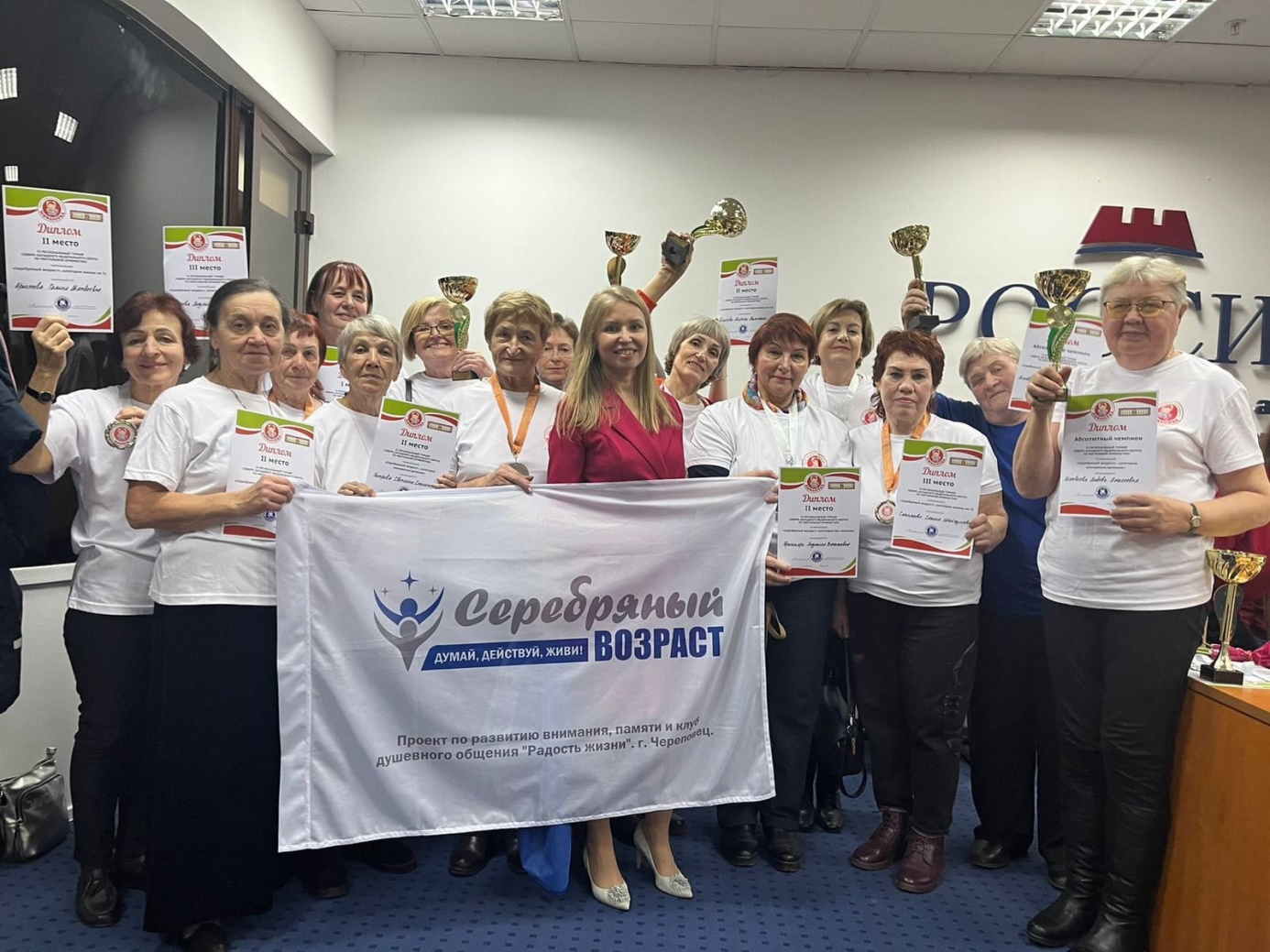 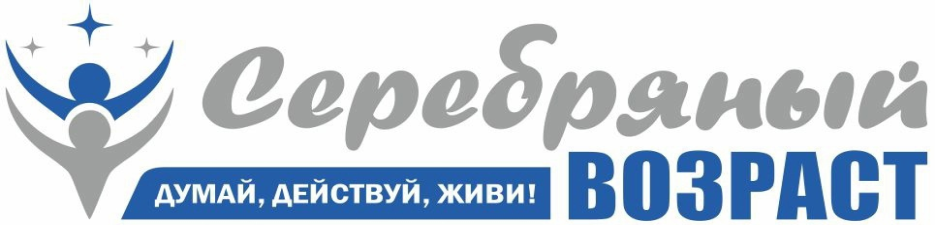 ПРОЕКТ: «Серебряный возраст – Думай, Действуй, живи!»
Новая активная жизнь
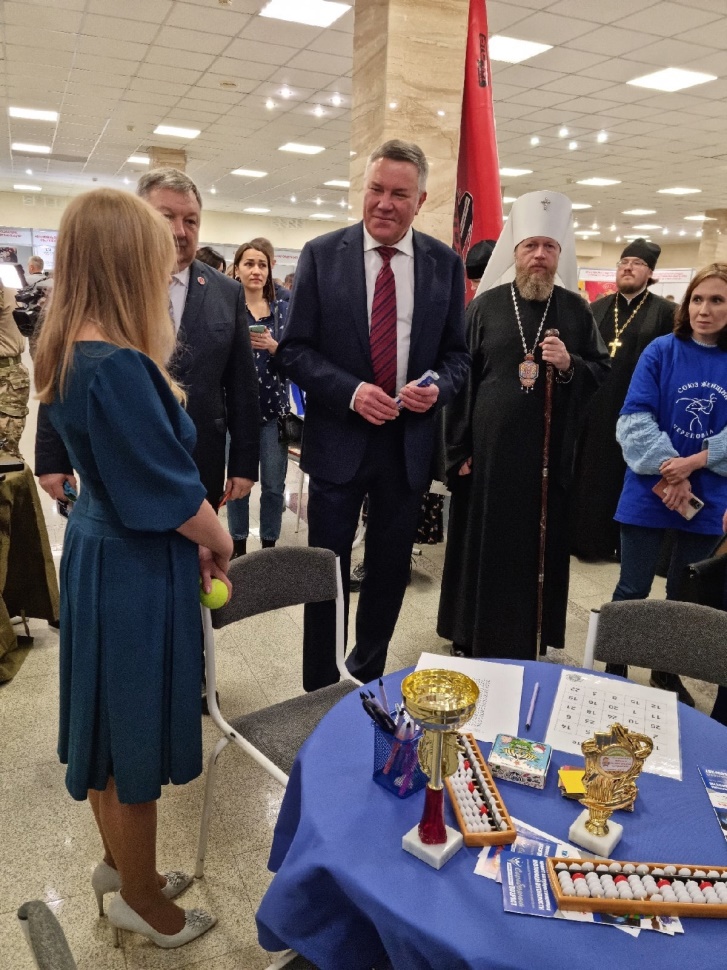 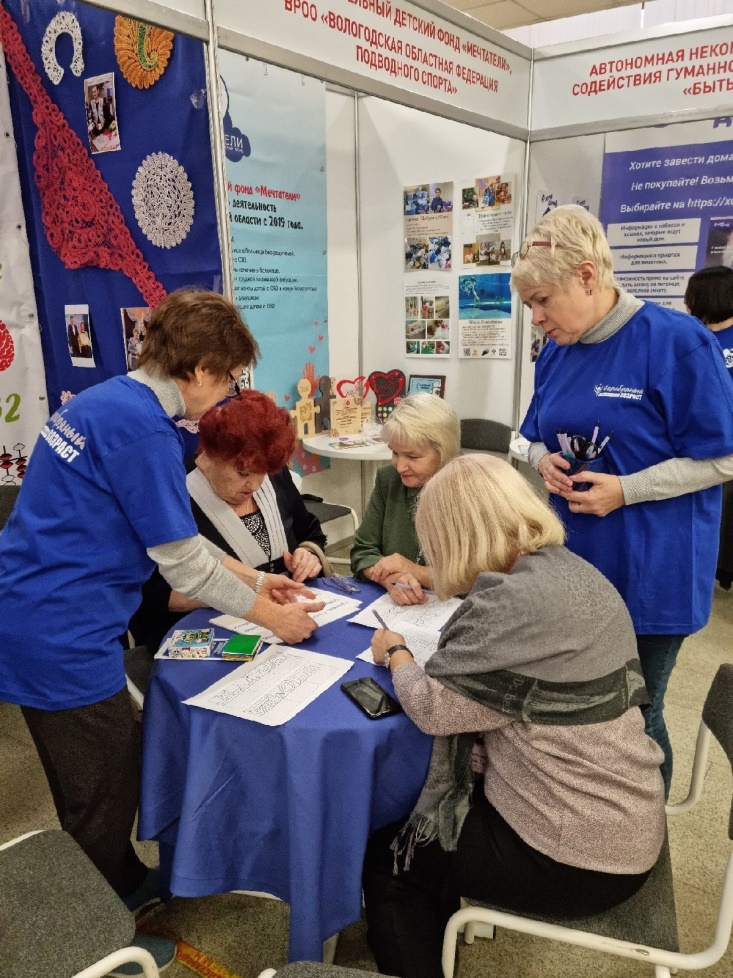 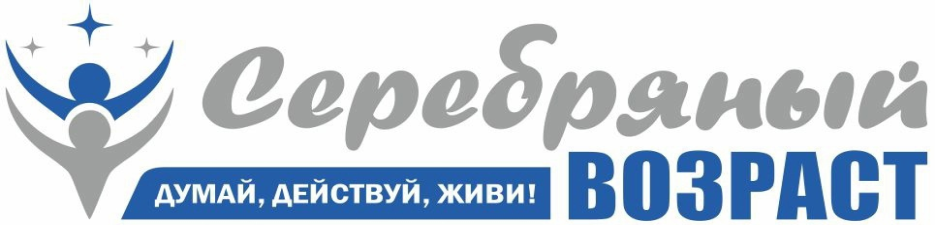 ПРОЕКТ: «Серебряный возраст – Думай, Действуй, живи!»
Новая активная жизнь
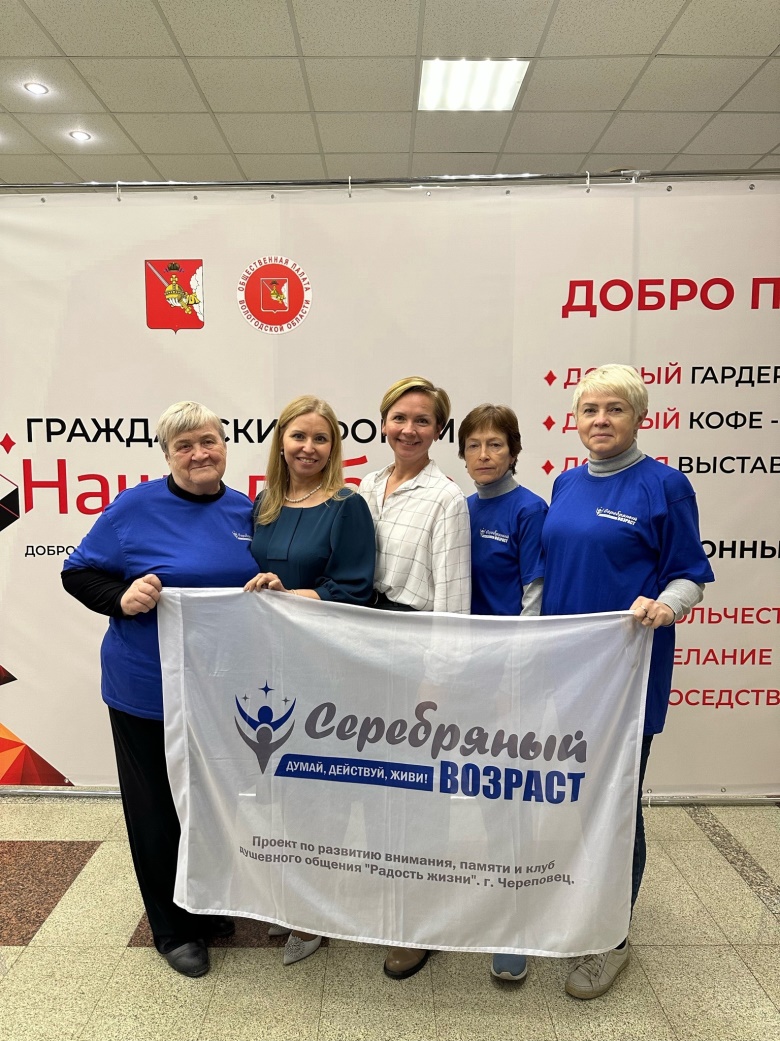 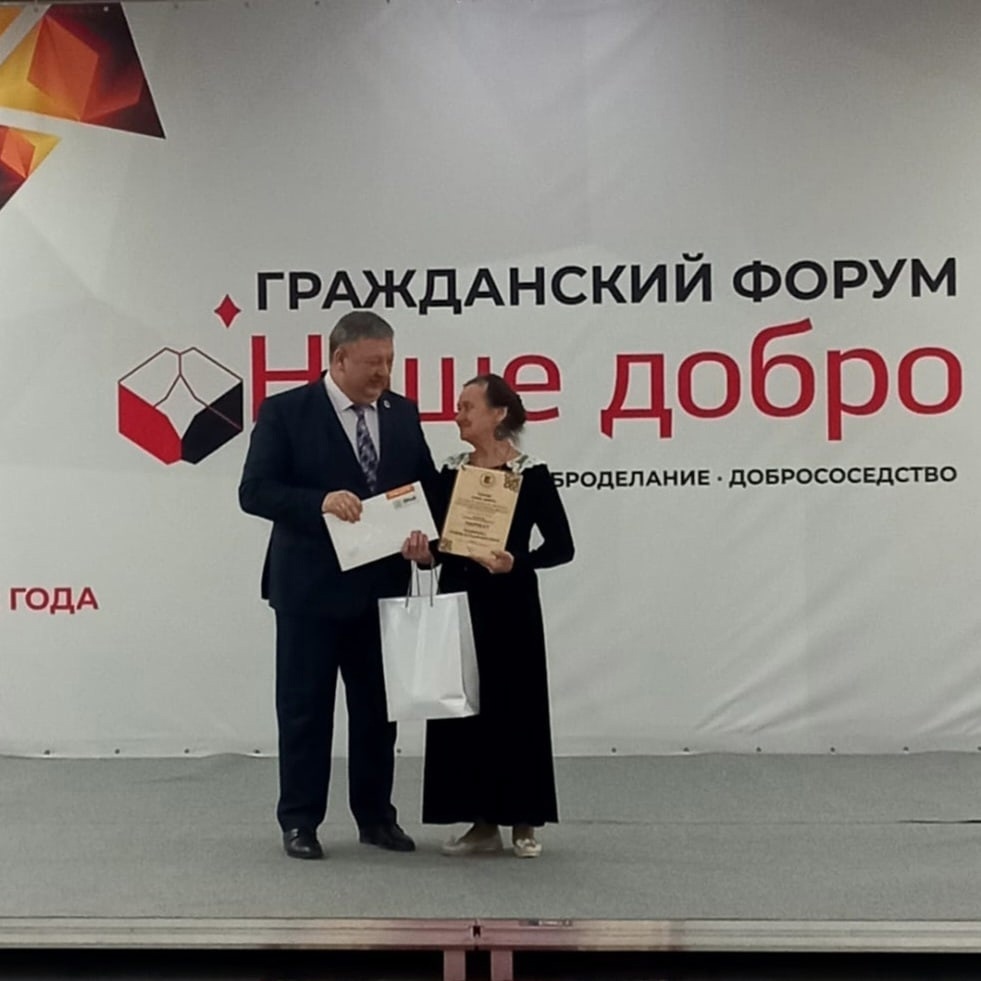 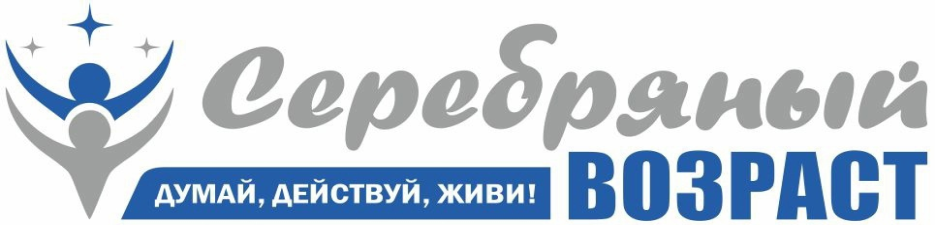 ПРОЕКТ: «Серебряный возраст – Думай, Действуй, живи!»
Новая активная жизнь
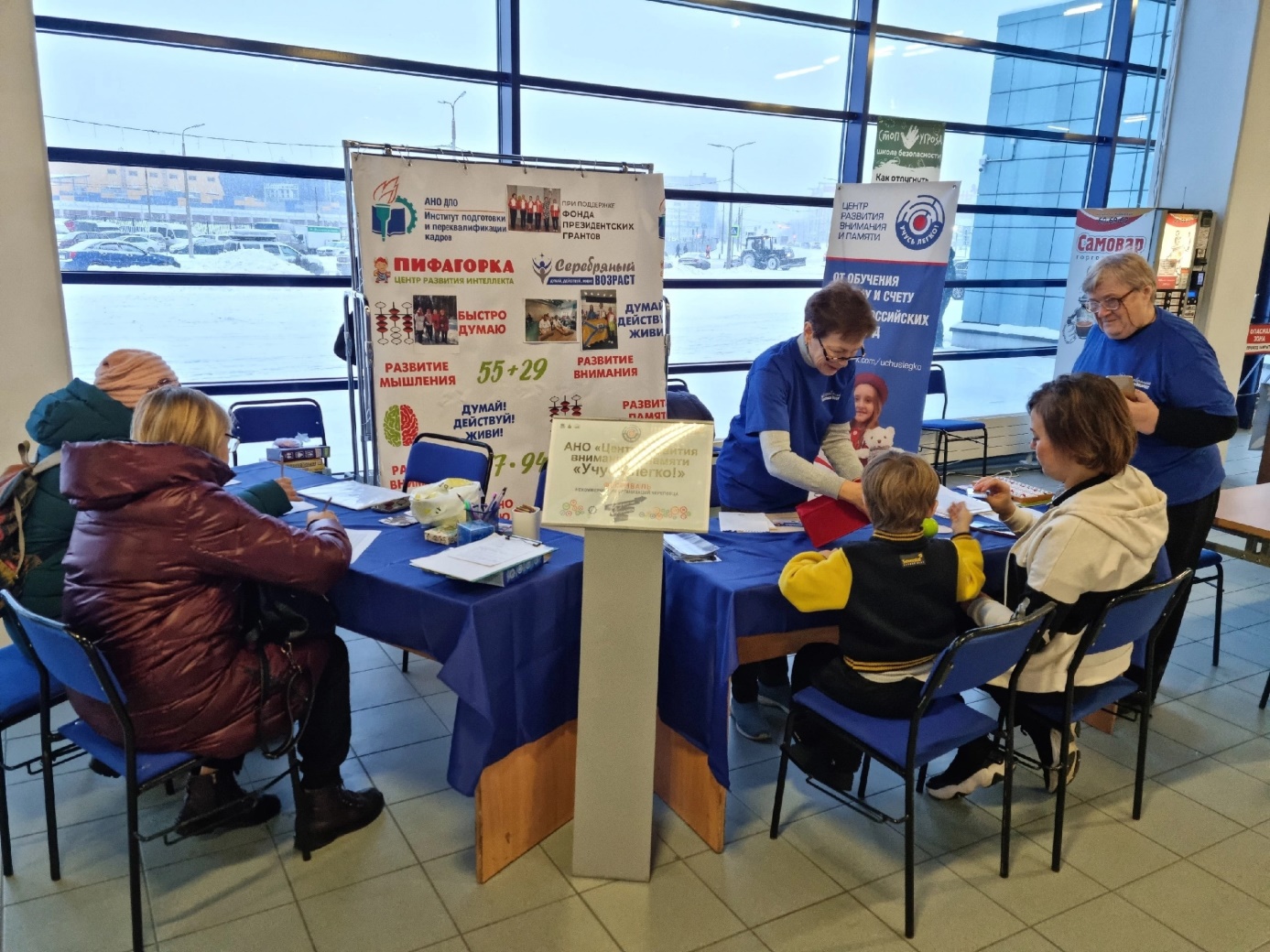 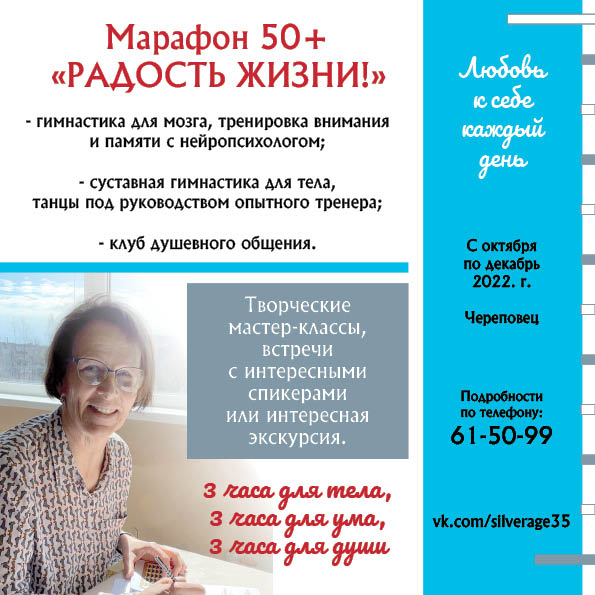 Встреча с нумерологом